Неделя Трудового обучения и профориентации
21.11.2011-27.11.2011
План недели трудового обучения и профориентации:
1. Мастер класс в 7 «В» классе по теме: «Подарок маме в технике декупаж» Орловская Л.А. 24.11.2011.
2. Открытый урок в 5 классе по теме: «Изготовление изделия в технике лоскутной практики». Мезенцева И.П. 25.11.2011.
3. Экскурсия в 6 СПТУ. Мезенцева И.П. 23.11.2011.
4.Профориентированный урок в 8 «В» классе «Печем блины», совместно с 5 СПТУ., Орловская Л.А. 22.11.2011.
5.  Выставка работ учащихся. (кабинет технологии) Орловская Л.А.
Мастер-класс «Подарок маме в технике декупаж» Орловская Л.А. 24.11.2011.
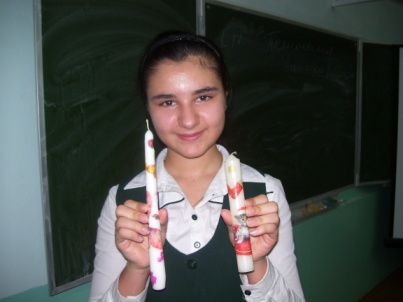 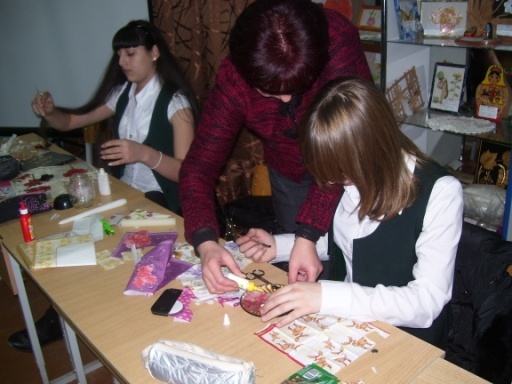 С большим интересом учащиеся посетили мастер-класс, где попробовали сделать различные милые вещи своими руками в новой для них технике -декупаж
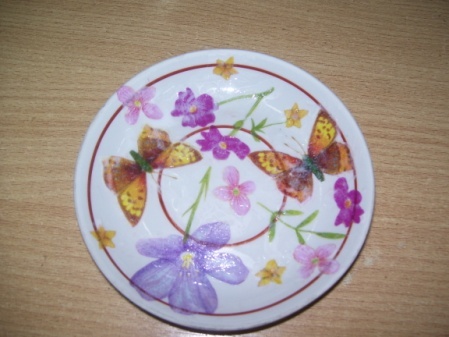 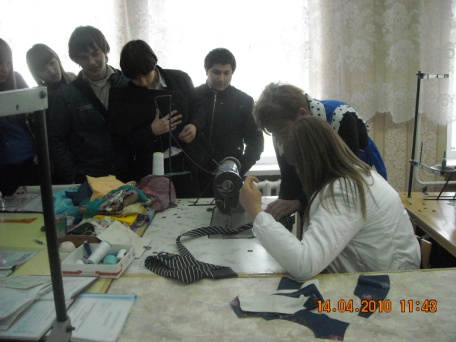 Экскурсия в 6 СПТУ. Мезенцева И.П. 23.11.2011.
На уроках ведется работа на  ориентацию ребят выбирать рабочие профессии. Этому способствуют экскурсии в различные СПТУ нашего города, организованные учителем технологии  Мезенцевой И.П.
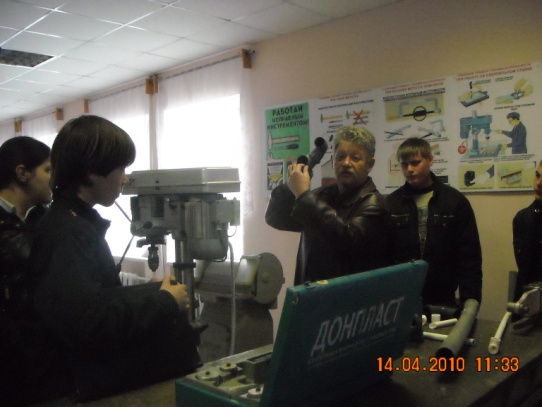 . Открытый урок в 5 классе по теме: «Изготовление изделия в технике лоскутной практики». Мезенцева И.П.
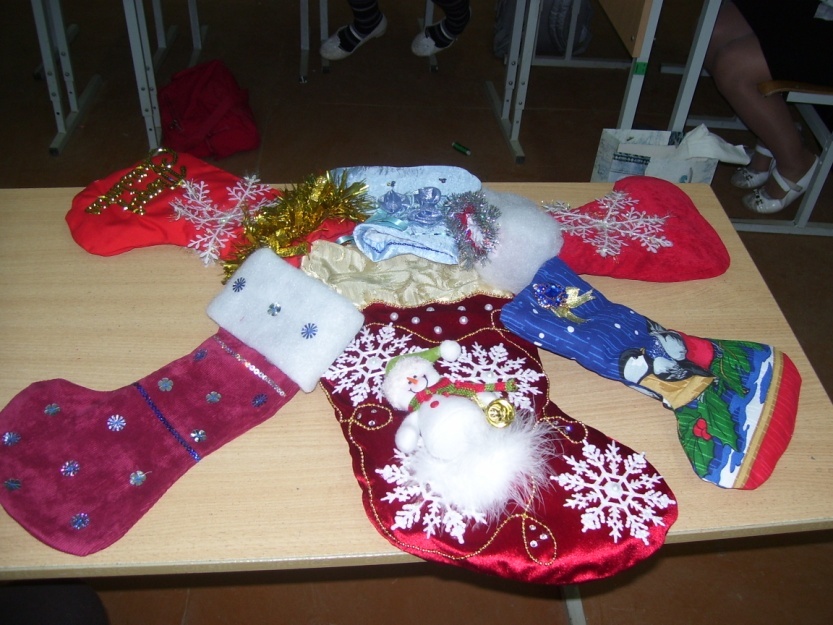 Очень интересно прошел открытый урок в пятницу  25.11.11. Ребята  с увлечением работали на электрических швейных машинах, и сделали оригинальные подарки к Новому году
Профориентированный урок в 8 «В» классе «Печем блины», совместно с 5 СПТУ., Орловская Л.А. 22.11.2011.
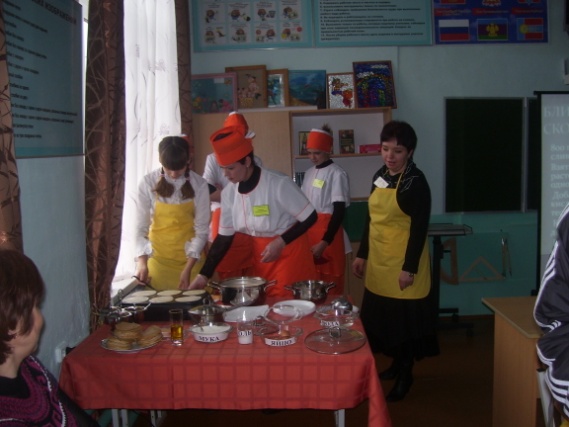 На уроке учащиеся познакомились с профессией повара-кондитера, и сами попробовали испечь блины.
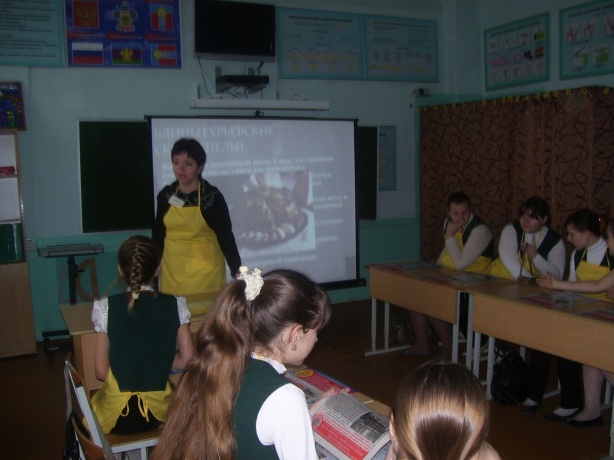 В кабинете технологии все могли посмотреть выставку работ учащихся
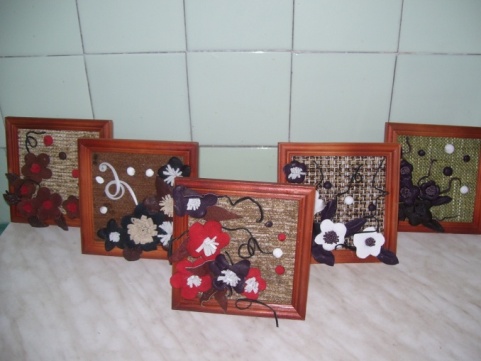 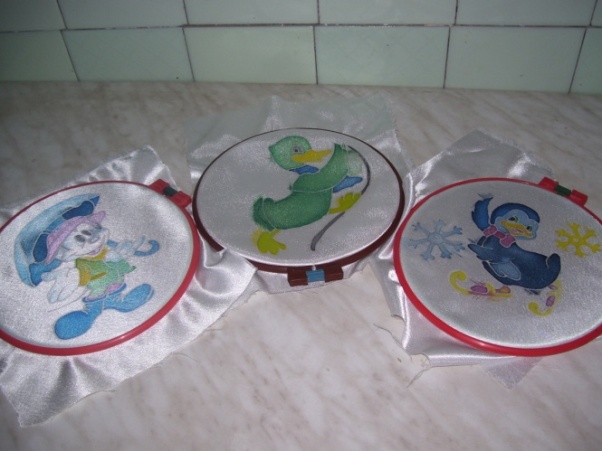 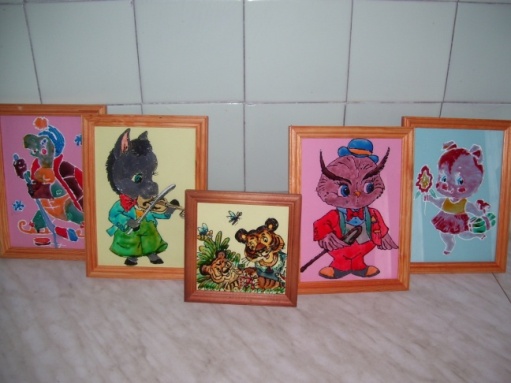 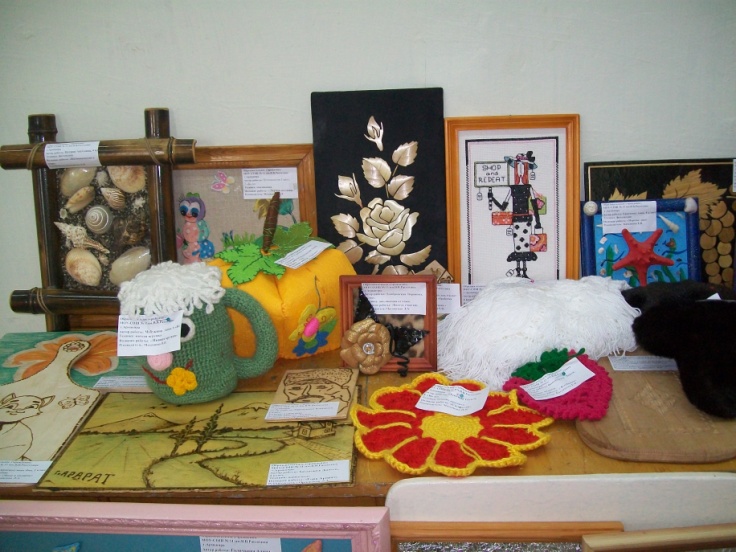 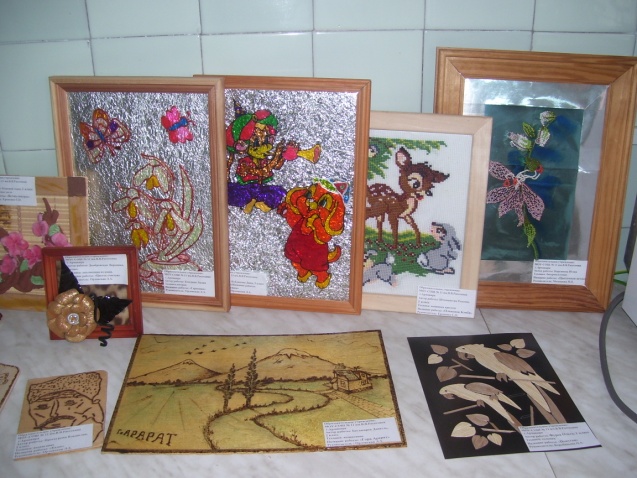